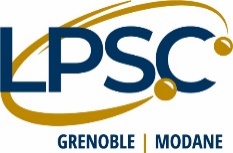 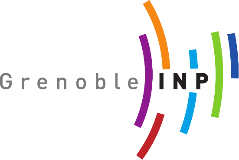 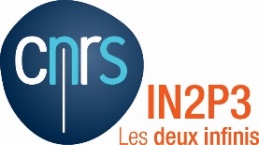 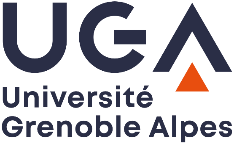 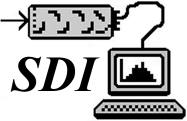 Kick off DéFI-DiaMs
Fenêtre d’interface en diamant 
MIRCOM / AIFIRA

LPSC
06 Juillet 2022
JF. Muraz
Expérience et réalisations
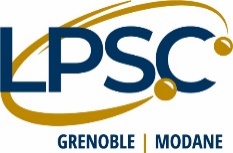 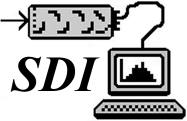 2
Réalisations d’interfaces étanches  :

Interfaces de couplage d’accélérateurs avec des détecteurs gazeux (150 eV à 50 keV)
Interfaces trous de 1 µm
Pression différentielle  jusqu’à 10 bar
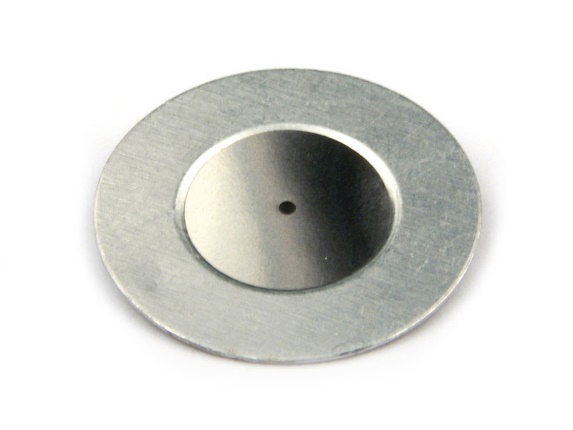 Trous sur disques commerciaux (Lenox Laser)
Interface 10 mm
Trous à façon (FIB-NanoFab)
2 µm - Nickel
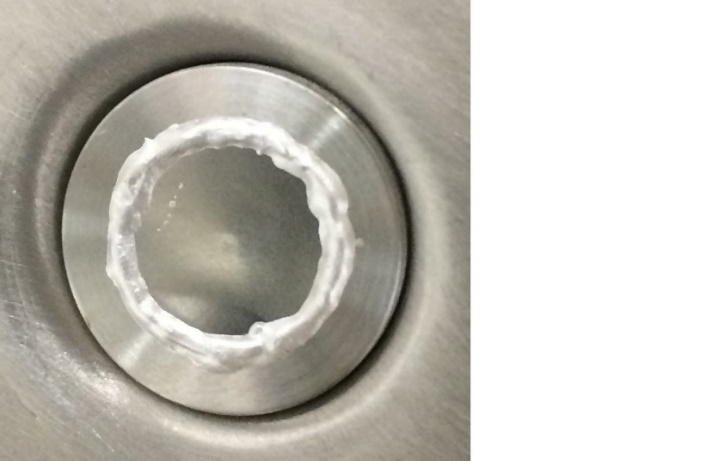 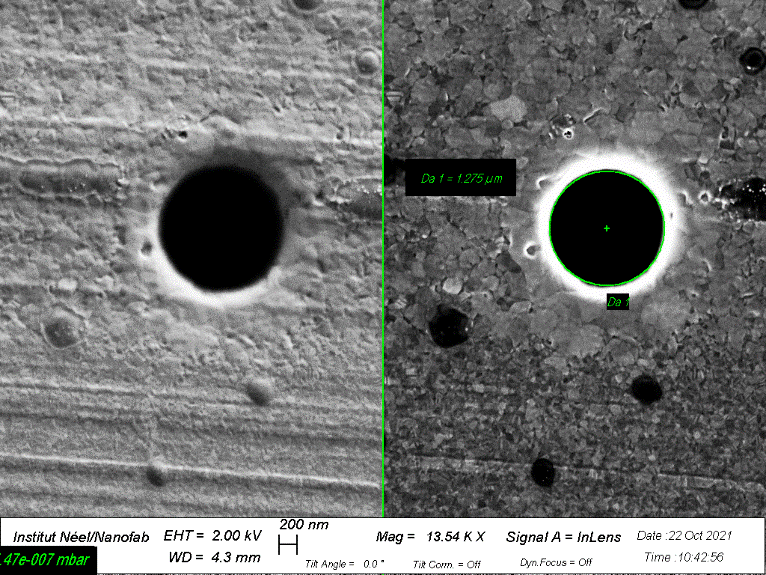 Trous 1µm (Image MEB-NanoFab)
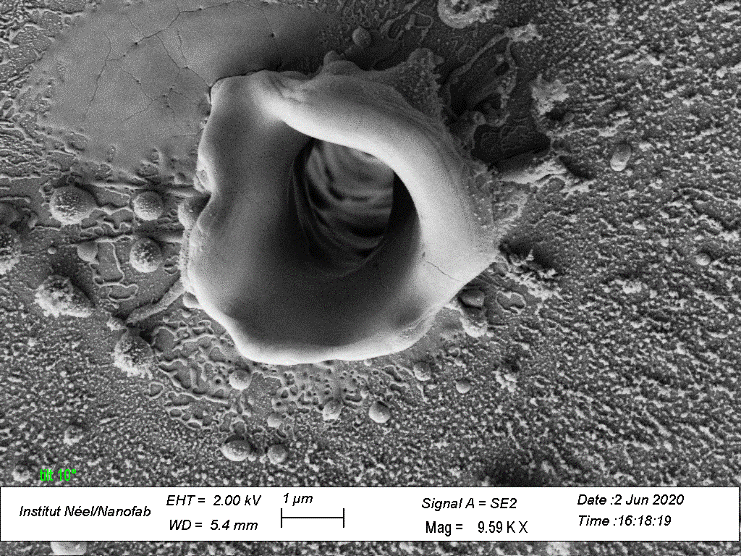 Interface ISOK-160
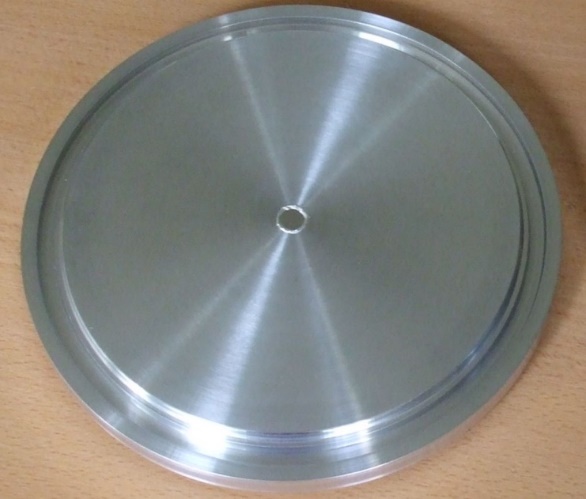 DéFI-DiaMs - Contraintes et paramètres
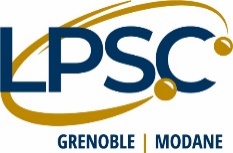 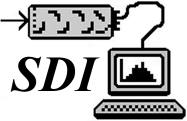 3
Objectifs :
Réaliser une fenêtre d’interface étanche capable de :
Réaliser un comptage ions par ions 
Mesurer en continue des courants faisceaux de haute intensité (10⁴ s⁻¹)
Maximiser la surface utile
Minimiser l’épaisseur du diamant

Contraintes :
Différentiel de pression : 1 atmosphère (1 bar)
Forme de diamants : principalement de forme carrée 
Taille de diamants: 5 x 5 mm²  (couramment) mais + petits disponibles
Epaisseurs standards de diamants : 50, 100, 150, 300, 500 µm

Une métallisation doit être réalisée pour polariser la zone utile
Une connexion électrique doit être réalisée pour polariser et collecter les charges
Une zone transparente permettant de faire la mise au point optique (double fenêtre?)

Paramètres ajustables:
Epaisseur du diamant
Surface de la fenêtre amincie du diamant
Interface diamant existante AIFIRA
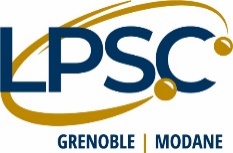 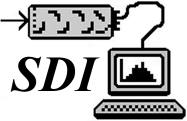 4
Cell micro-irradiation with MeV protons counted by an ultra-thin diamond membrane (P. Barberet et al)

https://doi.org/10.1063/1.5009713
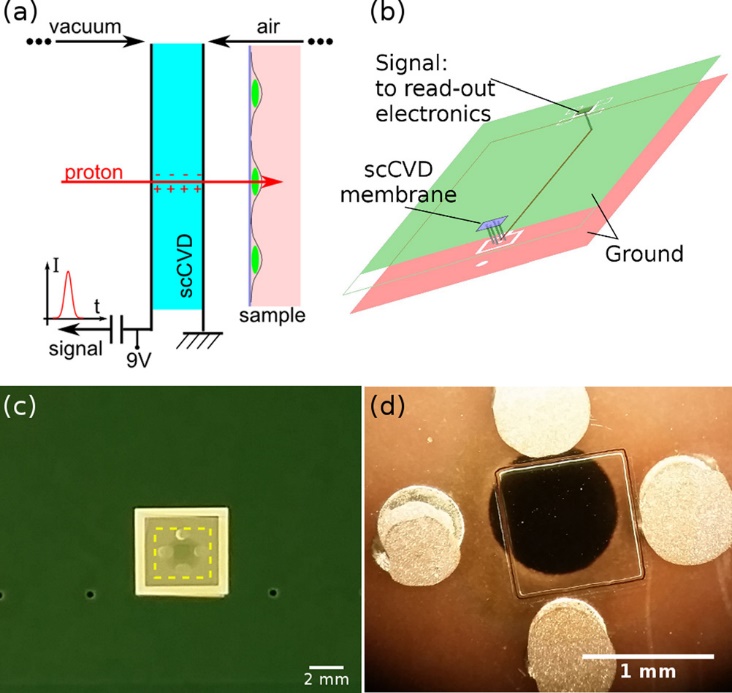 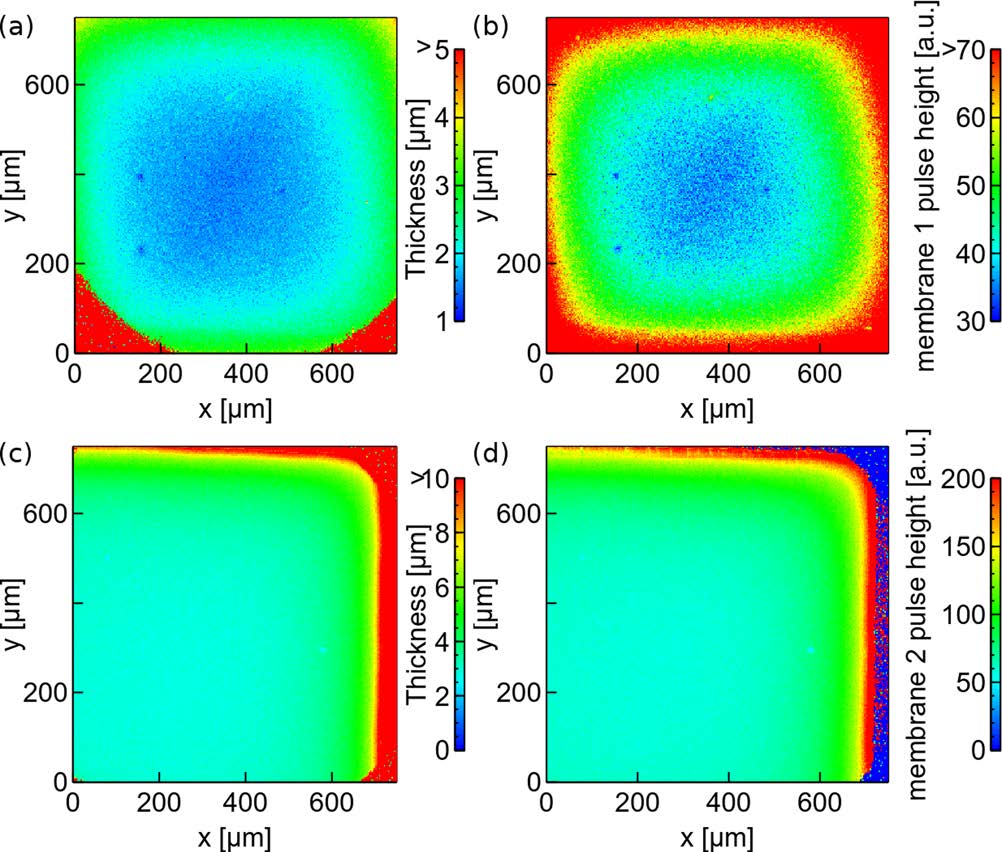 Conception préliminaire
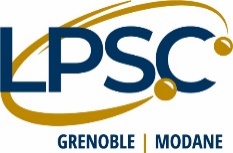 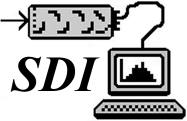 5
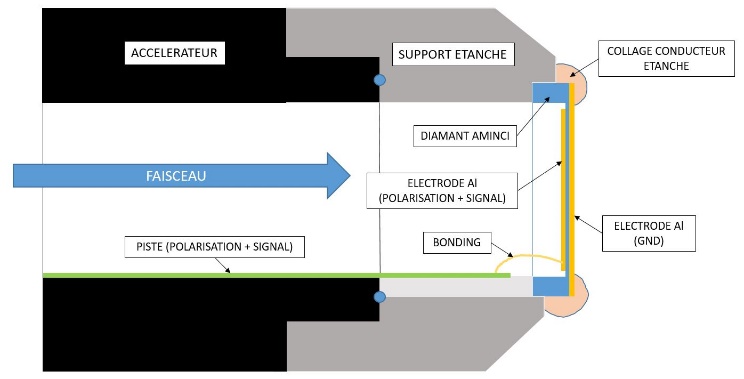 LIGNE MICROFAISCEAU
Air
Pression atmosphérique
Vide secondaire
Simulation numérique de l’interface
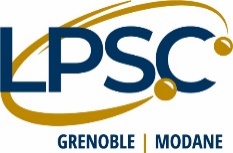 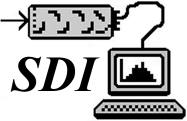 6
Simulation 2D COMSOL Multiphysics :
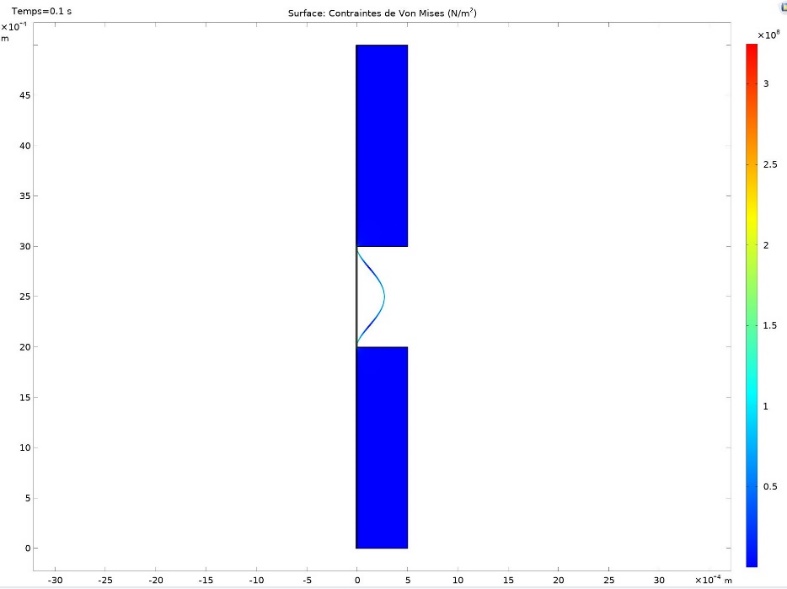 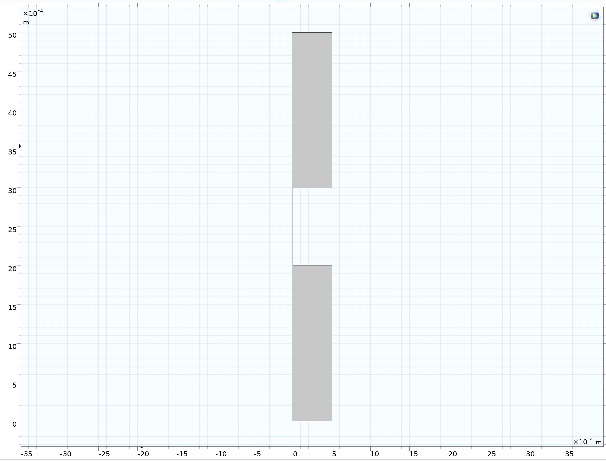 Simulation numérique de l’interface
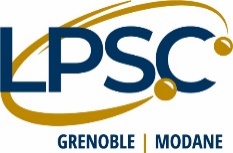 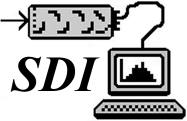 7
Simulation 2D COMSOL Multiphysics :
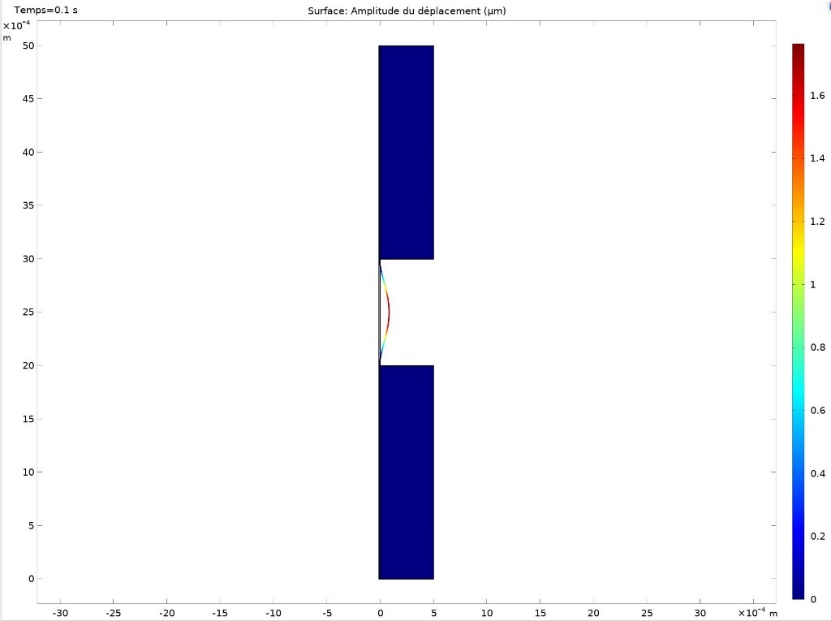 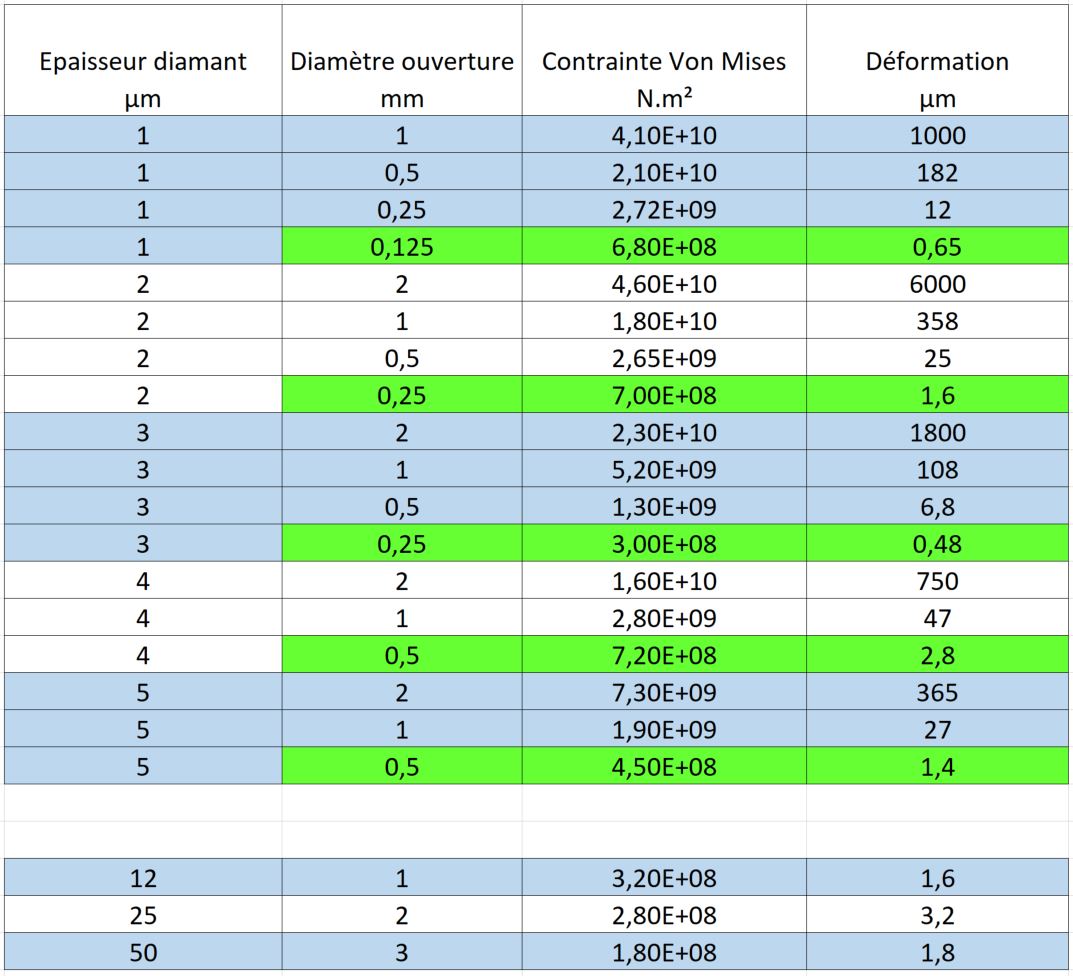 Fac. Déf: 50
Conclusion
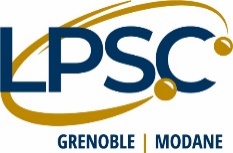 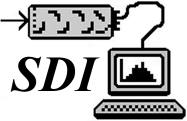 8
En fonction de l’épaisseur de diamant désirée, la surface de la fenêtre amincie sera petite

Comment métalliser et connecter l’interface amincie si celle-ci est petite ?

Est-ce possible de déplacer l’échantillon plutôt que le faisceau ?